Kingdom Fungi
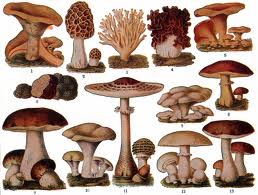 Pages 152-158 textbook
Cell type
Eukaryotic cell
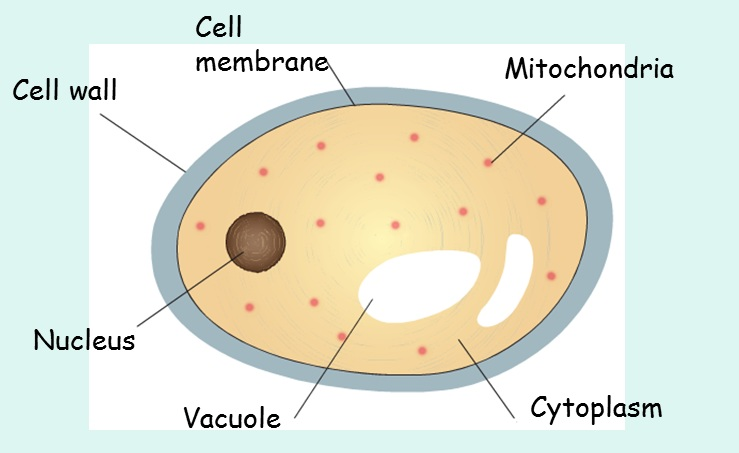 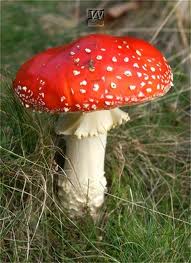 Angel’s Wings
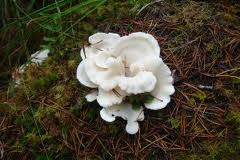 Fly Agaric
http://www.wisc-online.com/Objects/ViewObject.aspx?ID=BIO304
Nutrition
They are heterotrophs 
(cannot make their own food)

They get their nutrients from absorption, by secreting enzymes that digests food outside of itself.
Ex: Think of moldy bread

They can also be parasites or decomposers
Ex: Athlete's Foot
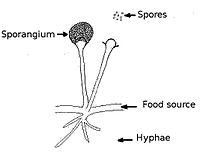 Body Form
Unicellular or Multicellular 
(Multicellular is more common)



They have a  
	cell wall made 
	of chitin
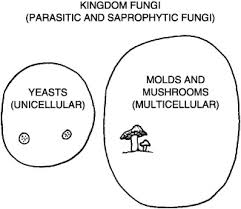 Unique parts of the Fungi body:

1. Hyphae (singular hypha) – the main part of their body, it is a network of fine filaments

2. Mycelium - A loose, 
	branching network 
	of hyphae
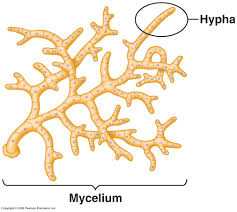 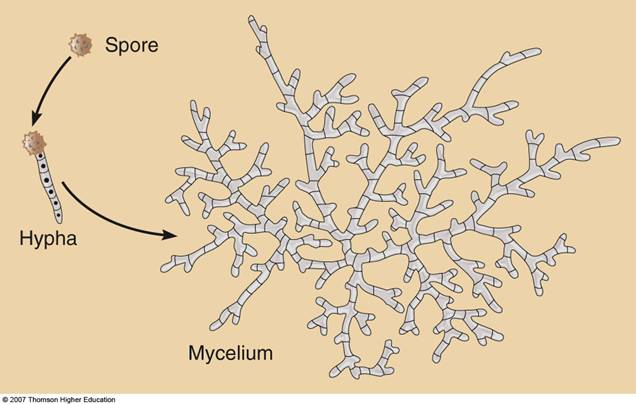 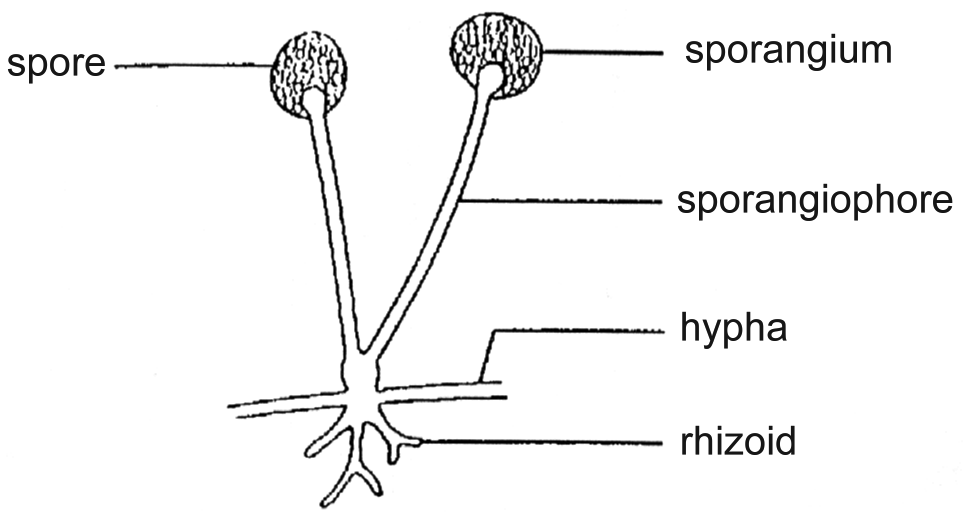 3. Stolons – hyphae that this spreads out over the surface of the bread (you can see this)


4. Rhizoids – the “roots.”  It is hyphae that anchors the fungi into food. It secretes enzymes that digest food (the bread) allowing them to absorb the digested nutrients.
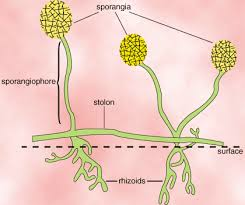 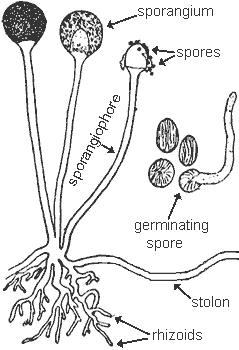 Reproduction
Sexual and Asexual reproduction
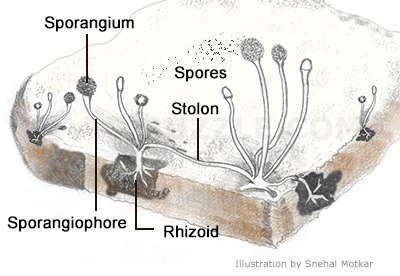 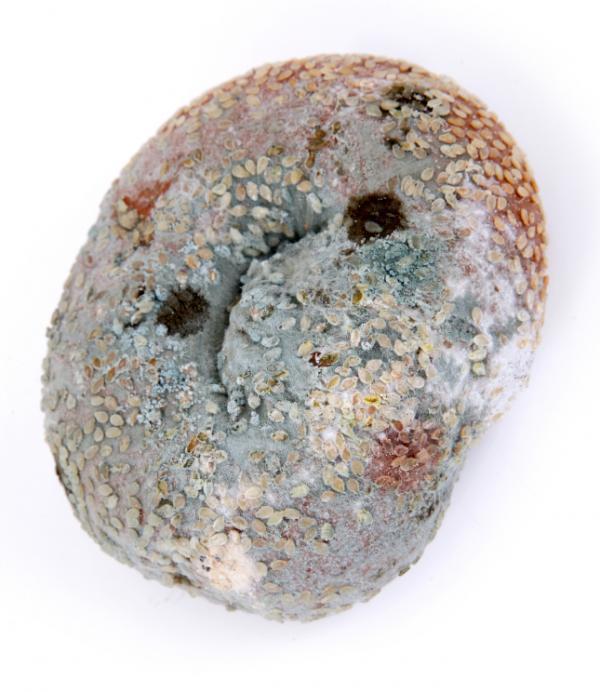 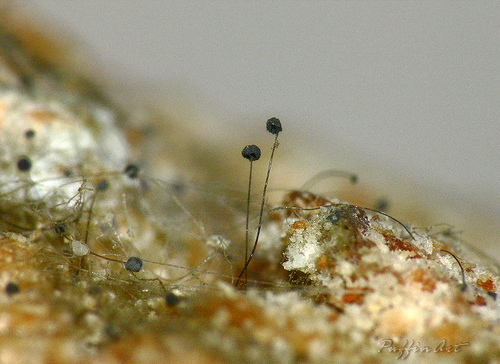 Example of a Fungus Life Cycle (Figure 5.28, p. 154)
Rhizopus stolonifera is the common black bread mould. 

It prefers to reproduce by asexual reproduction, but will reproduce by sexual reproduction during unfavorable conditions.
Asexual Reproduction
The bread mould grows sporangiophores

At the end of sporangiophore, there are sporangia

The sporangia contain spores (seeds), which fall to the bread and grow into a new fungi, which is identical to its parent.
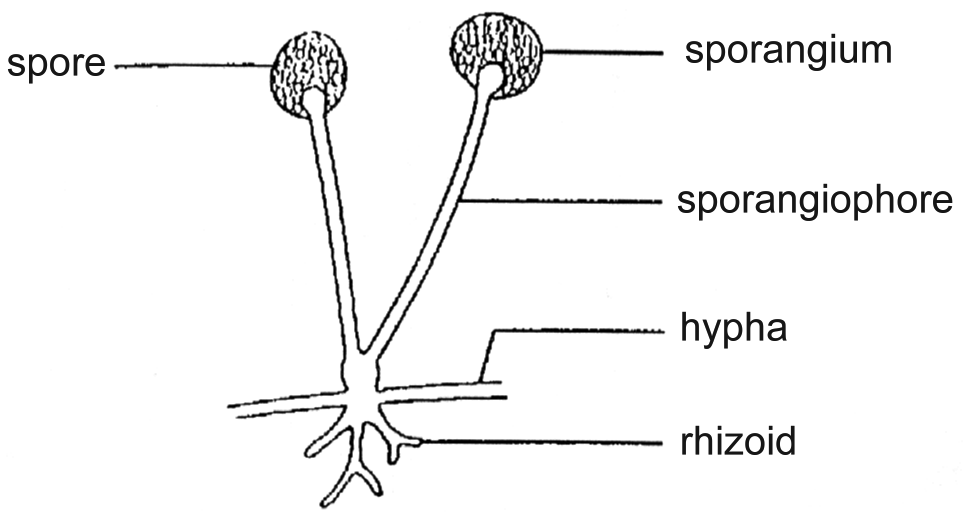 Sexual Reproduction
Bread mould is made up of two forms of hyphae, + and - mating strains 
This is like male and female parts

+ and - mating strains join together and create a zygospore (its like a baby). 

When conditions are right, the zygospore will absorb water and grow into a new fungi, which is NOT identical to its parents.
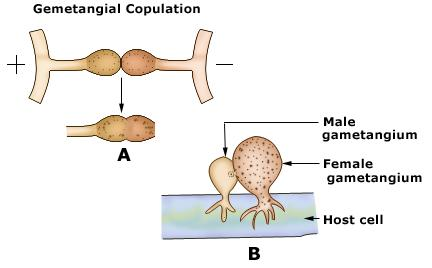 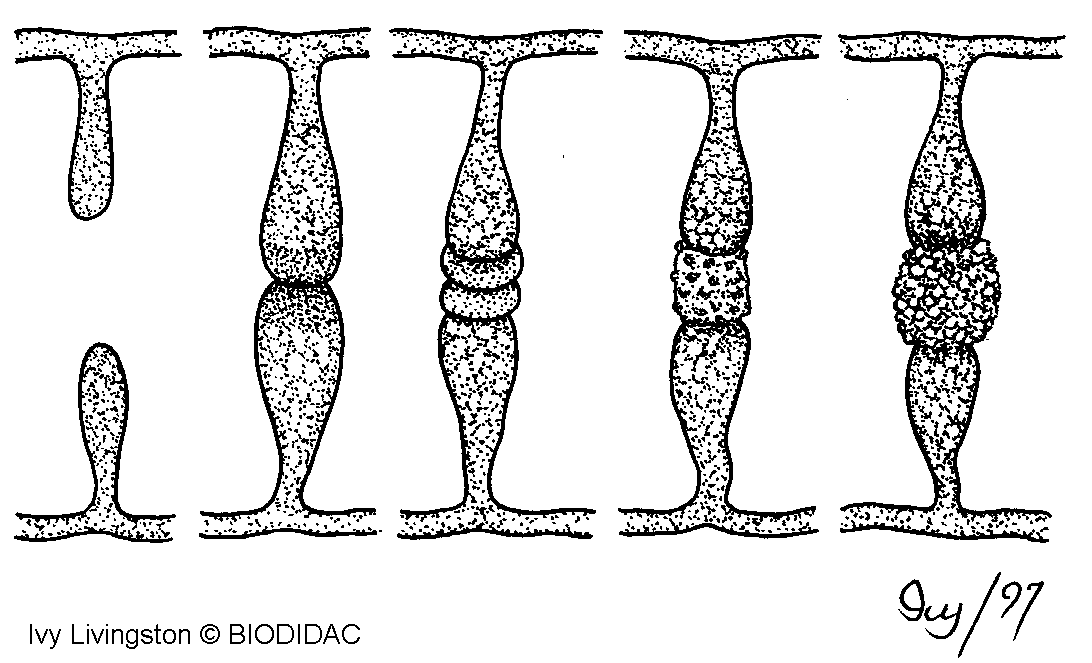 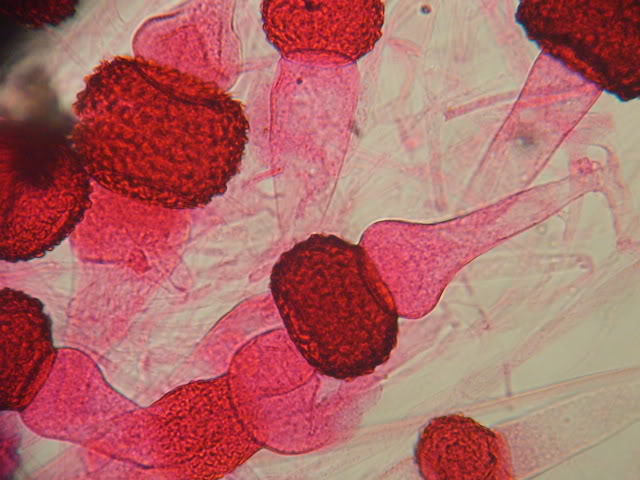 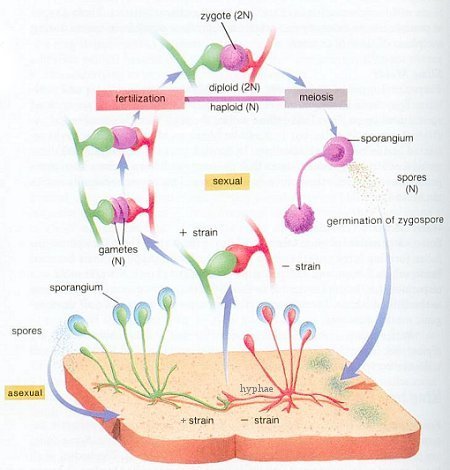 http://bcs.whfreeman.com/thelifewire/content/chp31/31020.html
Locomotion
They have no form of locomotion
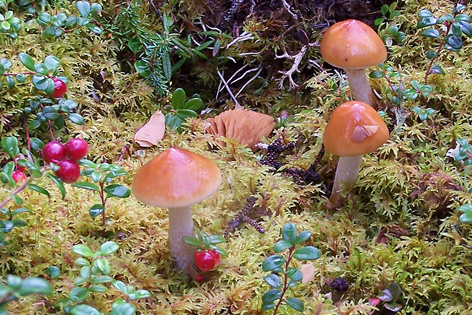 Examples
Molds, Lichens, Yeast, Mushrooms, Bread Molds
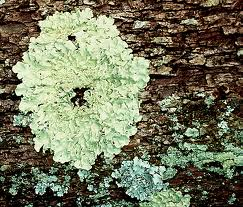 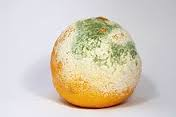 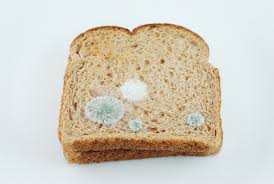 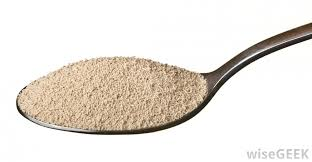 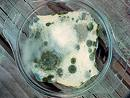 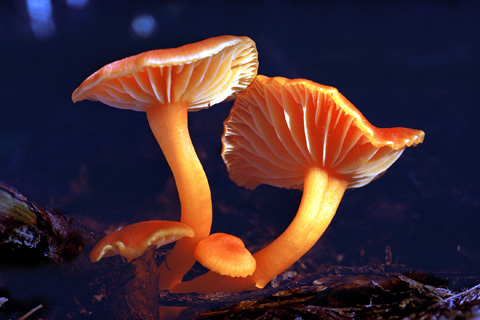 Rhizopus stolonifera
Mushroom - Basidiomycota
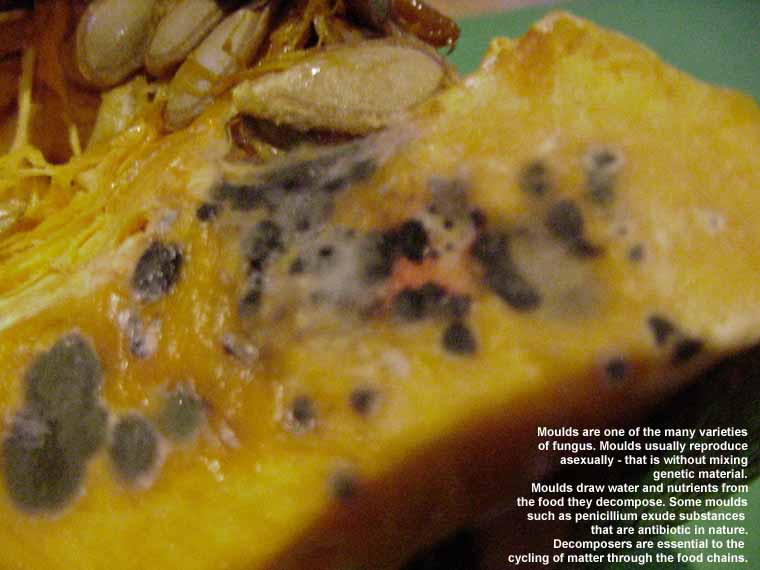 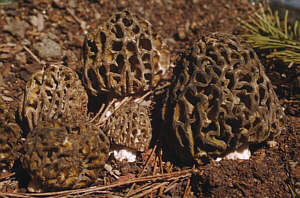 Deuteromycota – Fruit moulds - Pennicillium
Ascomycota - Morels
Types of Fungi
Fungi are classified according to their reproductive characteristics.